The imperfect tense
When is it used?
Largely in academic writing- e.g. newspapers/ journals etc. 
To describe something that happened regularly/ over a period in the past 
To describe something E.G- es war fantastisch
It’s relatively simple (it’s called the simple past…)
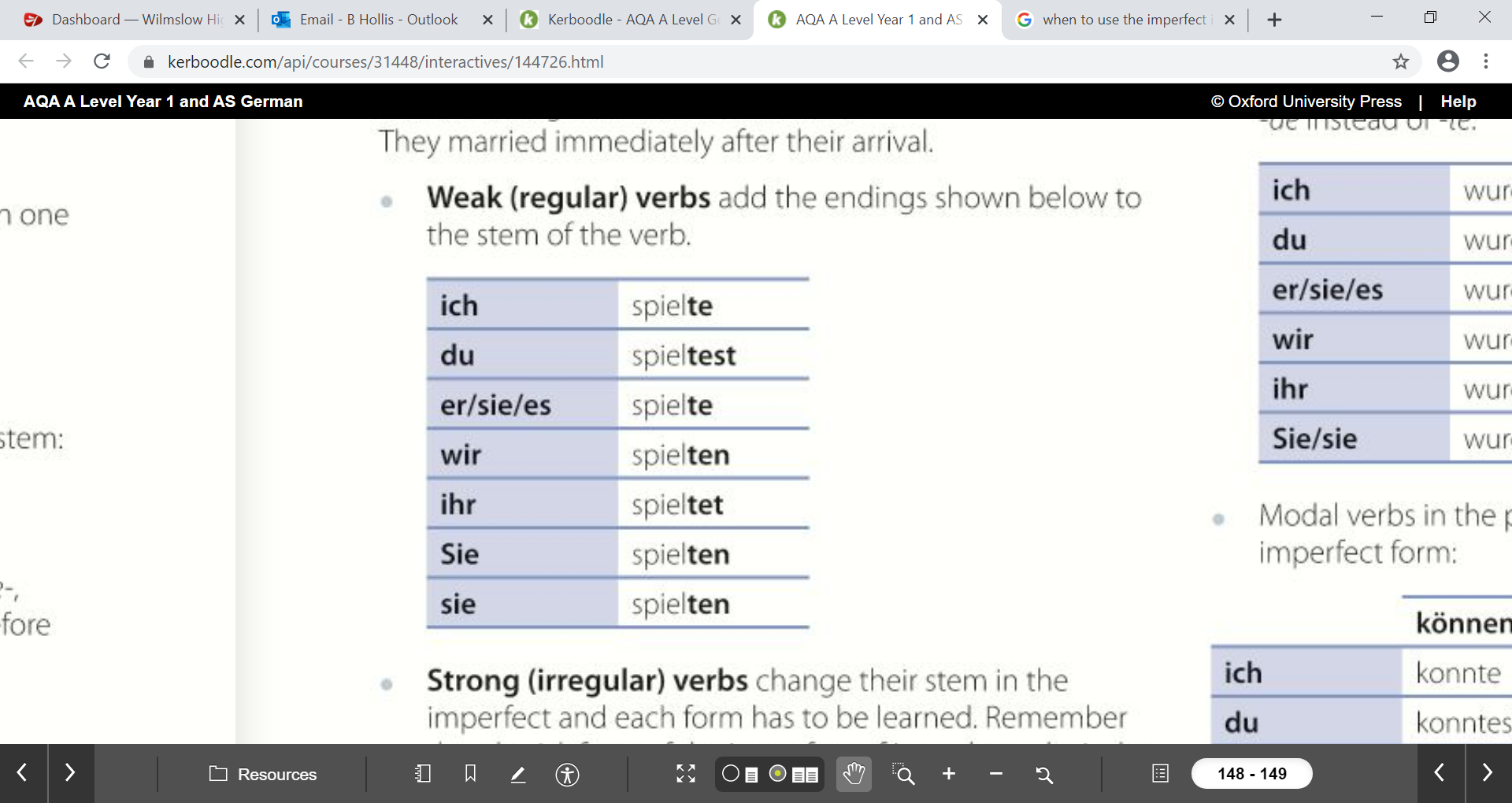 When it is less simple… it still follows one rule:
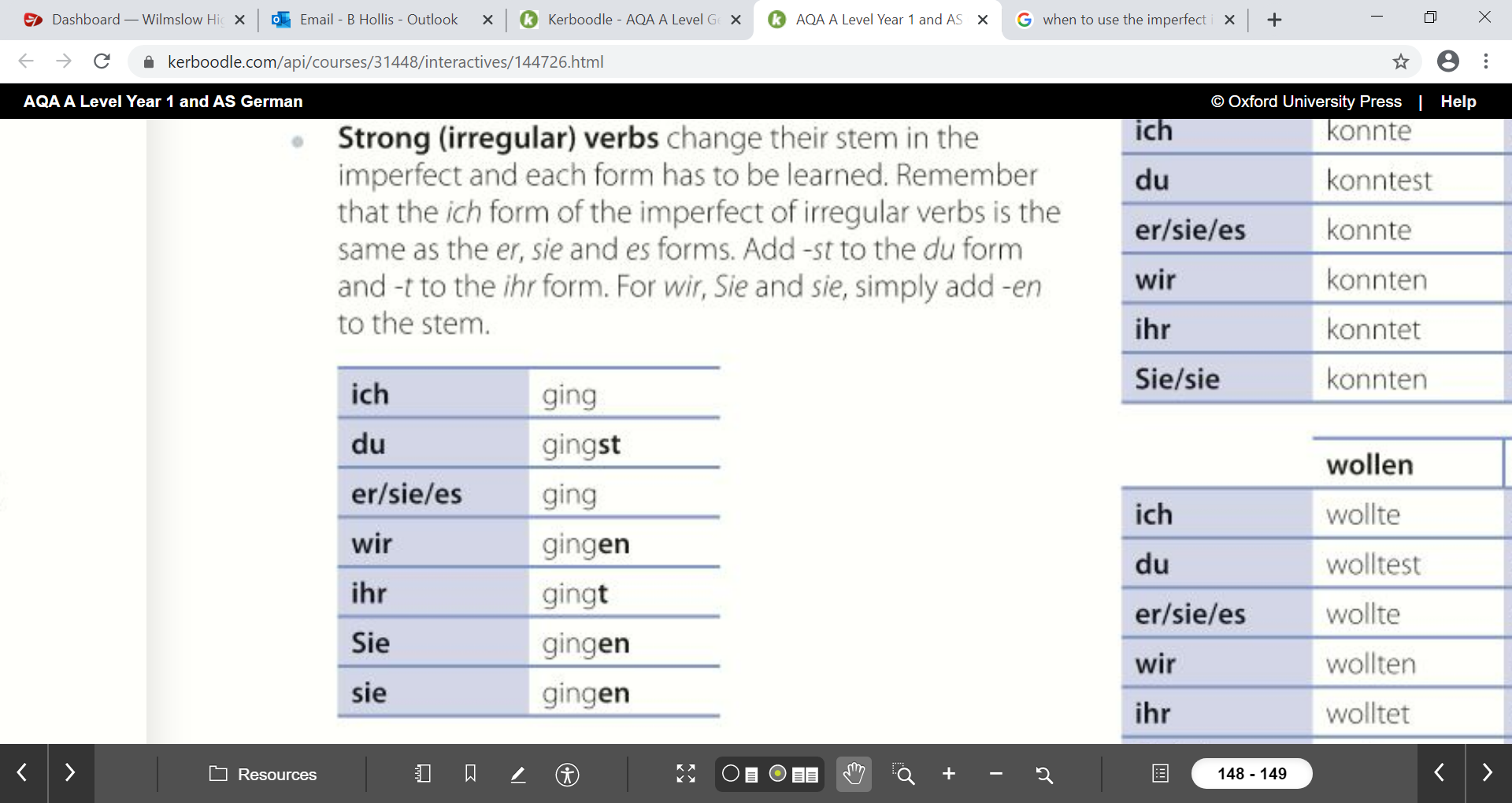 Then there are these….. Mixed Verbs! (i.e. a bit irregular, but not toooooo irregular)
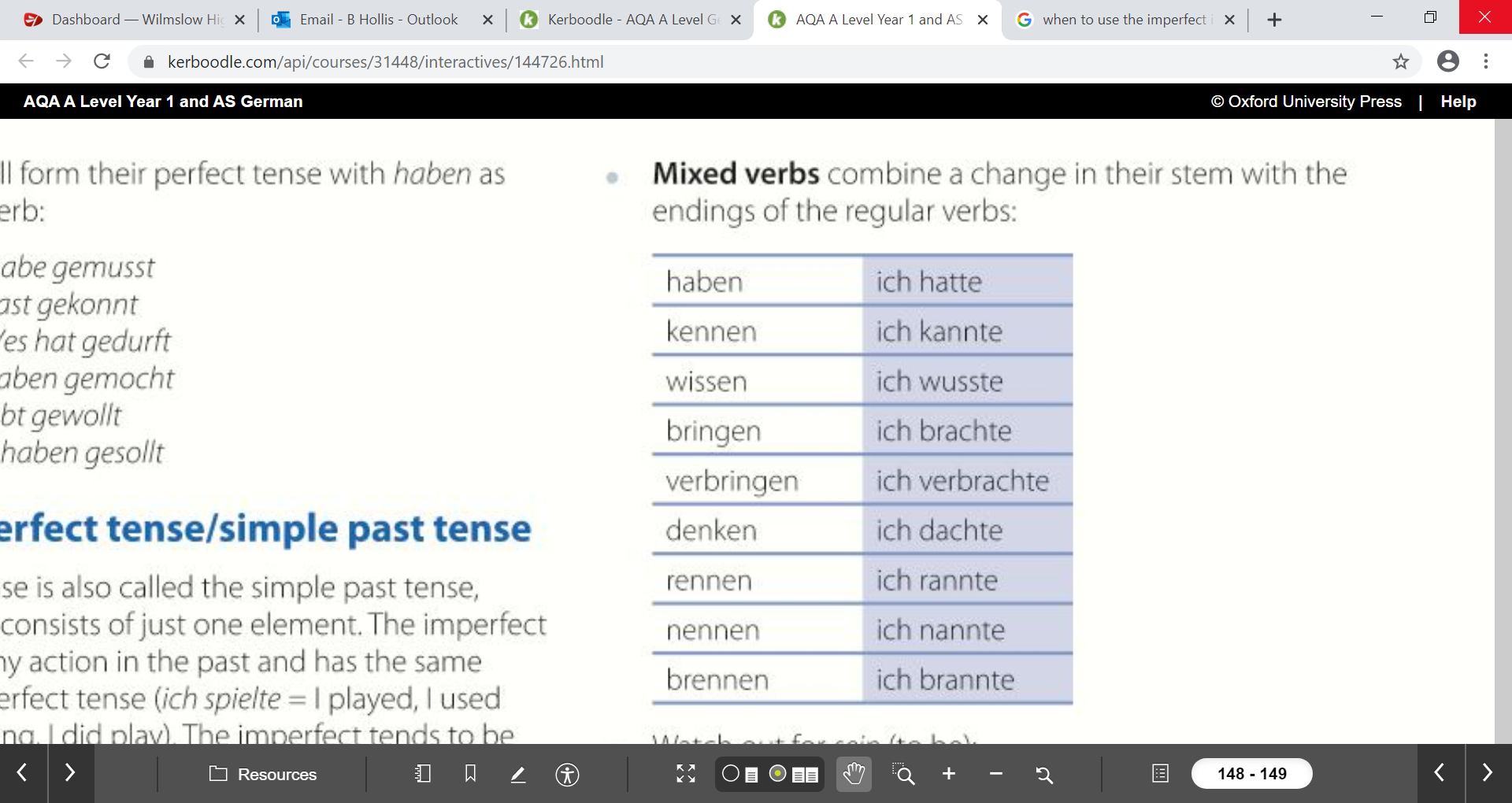 And then there is sein…..
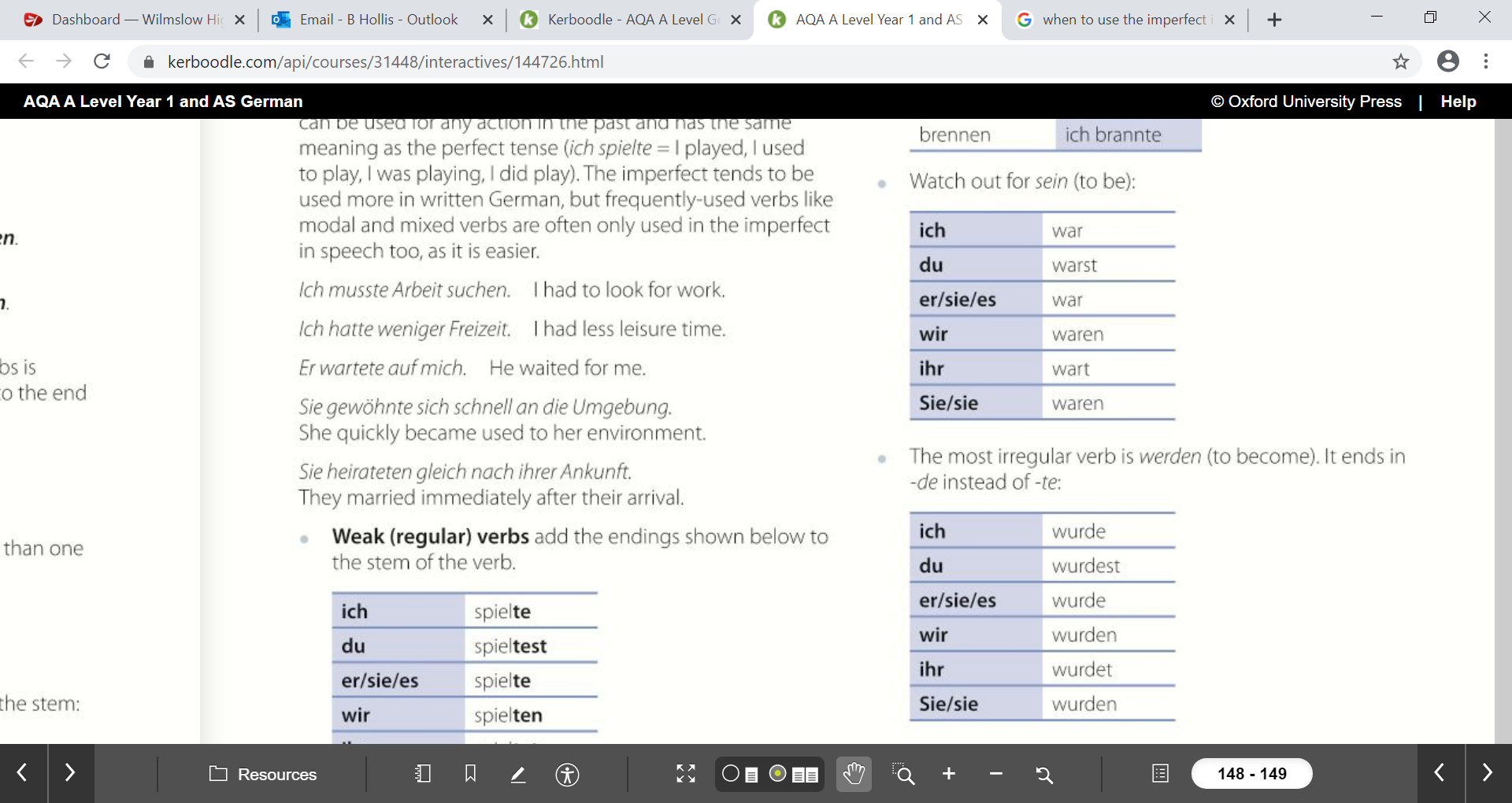 That’s it for the imperfect tense. Of course, it is important to learn them. You need to know the following:
How the imperfect works with weak (regular) verbs 
How the imperfect works with strong (irregular) verbs 
Which verbs are ‘mixed verbs’ and therefore change their stem but take a regular ending
The pluperfect (the more perfect…. i.e. ‘the even further in the past’)
When is it used?
In English we are a bit lazy of often omit using this tense 
In German it’s a little stricter. We always use it when referring to something that happened before something else did. 
Think of it as a timeline: 

Pluperfect		imperfect/ perfect		Present	Future/conditional
Example:
Bevor ich ins Bett ging, hatte ich meine Hausaufgaben gemacht 

(I always go straight to this basic sentence, because it helps me visualise and conceptualise the tense so that I can apply it to more difficult sentences and structures).
The pluperfect is formed similarly to the perfect tense, but used the imperfect of haben or sein instead of the present tense.
Haben: 					Sein:
The pluperfect is formed similarly to the perfect tense, but used the imperfect of haben or sein instead of the present tense.
Haben: 					Sein: 
Ich 		hatte						war 
Du 		hattest					warst
Er/ Sie	hatte						war 
Wir		hatten					waren
Ihr		hattet 					wart 
Sie		hatten					waren
Pronoun + hatte/ war + past participle
And that’s all for that one! You just have to know:
If it is haben or sein 
The imperfect conjugation of haben and sein 
The past participle